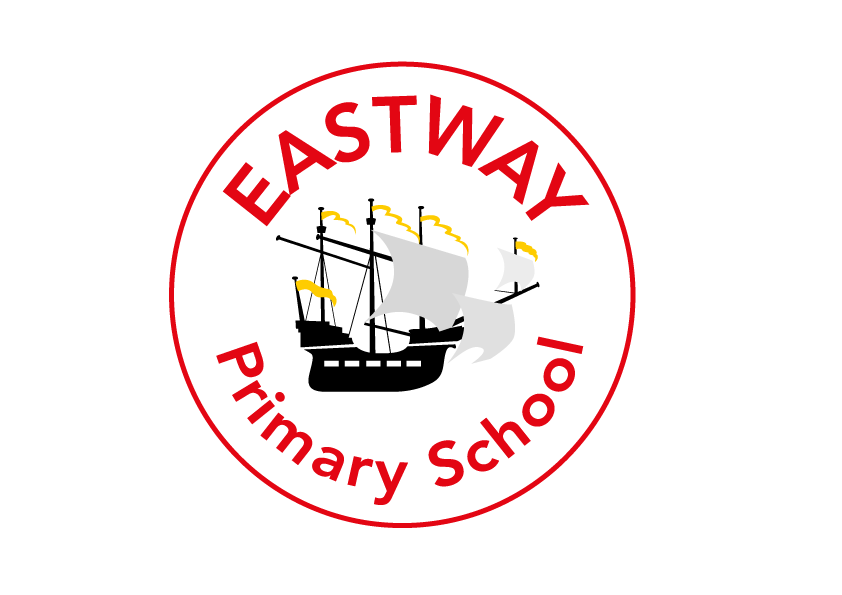 RE Progression at Eastway
Bold NC objective, italic = Eastway detail